Технология производства мяса
 КРС
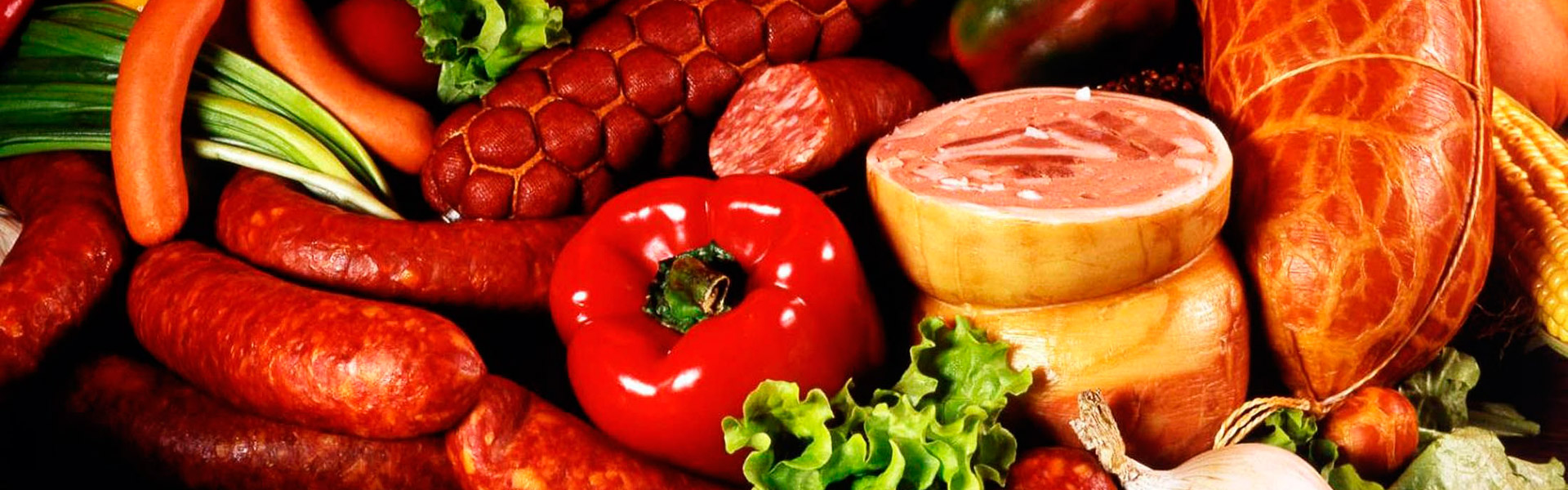 Основная продукция, получаемая при убое крупного рогатого скота - говядина.
 Как продукт питания она отличается от мяса животных других видов невысоким содержанием жира, большим удельным весом белка. 
Говядина имеет диетические свойства и усваивается человеком на 82-83 %, а содержание минеральных веществ, необходимых человеку, почти в 2 раза выше, чем в свинине.
 По количеству легкоусвояемых аминокислот приближается к мясу птицы. В говядине содержатся большое количество ферментов и другие жизненно важные вещества, необходимые человеку.
Мясом - принято называть тушу убитого животного, состоящую из совокупности тканей: мышечной, соединительной, жировой и костной. 
Содержание мышц в туше крупного рогатого скота составляет 57-62 %, соединительной ткани - 10-14, жировой – 10-15, костной – 15-22% (у животных скороспелого мясного типа – 15-17 %, у молочного скота - 18-22%).
Тушки КРС
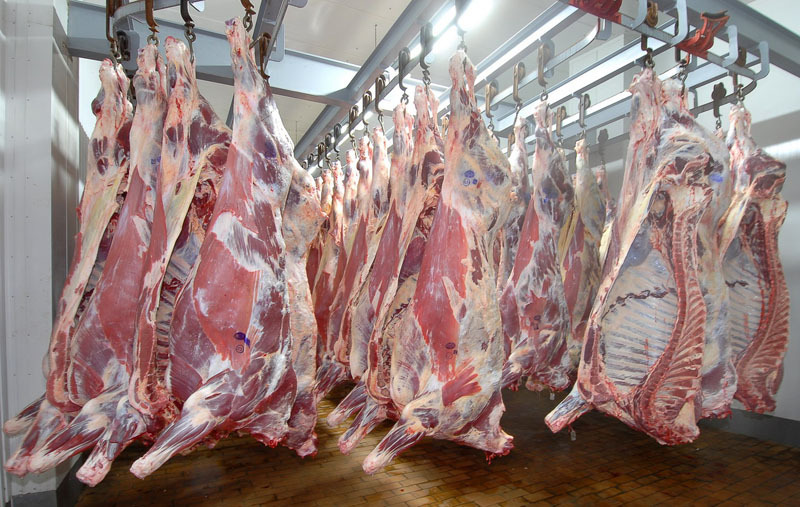 Закономерности роста мышечной ткани аналогичны особенностям роста костяка. 
Причем при обильном и полноценном кормлении наиболее интенсивный рост мышц происходит в первые 12-18мес. жизни.
 После 1,5 лет скорость снижается. Быстрый рост мышц при одновременном замедленном росте костяка приводит к увеличению с возрастом выхода съедобных частей туши.
Отложение жира связано с изменением обмена веществ в организме в процессе его развития. При обильном кормлении отложение жира начинается раньше и в большем количестве. У крупного рогатого скота различают три категории жира:

I - подкожный жир. Наибольшее скопление его имеется в области тазовой части, поясницы, последних ребер. Он защищает мышцы от высыхания. Очень большие отложения нежелательны;

II - межмышечный жир. Откладывается в виде скоплений между мышцами, походу кровеносных сосудов, нервов и в местах сильно развитой рыхлой соединительной ткани;

III - внутримышечный жир. Располагается между мышечными пучками и волокнами (обусловливает «мраморность» мяса). Содержание его значительно колеблется в отдельных мышцах и частях туши, что определяет их питательную ценность.
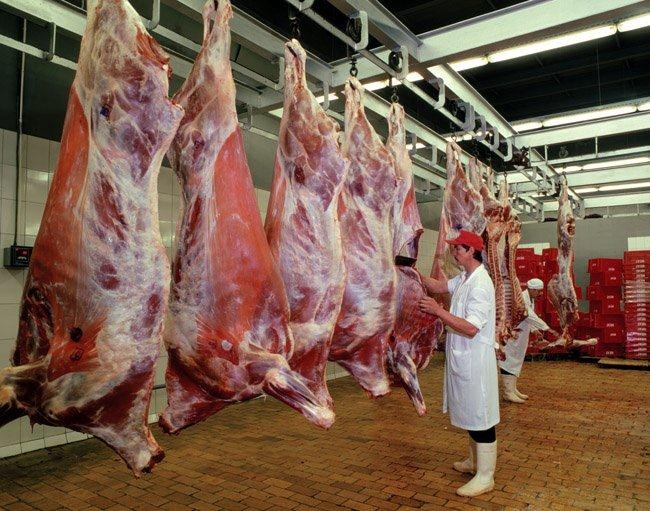 Мясную продуктивность оценивают при жизни животных и после их убоя. К основным показателям мясной продуктивности скота при жизни относят живую массу, среднесуточный прирост, упитанность и оплату корма продукцией. 
Более объективную оценку мясной продуктивности скота дают после его убоя. При этом учитывают следующие показатели: убойную массу, массу жира-сырца и других продуктов убоя, убойный выход, морфологический состав туши, химический состав мякотной части туши, мышечно-костное отношение. Убойная масса - это масса туши с внутренним жиром, но без головы, шкуры, ног, хвоста, внутренностей. Убойный выход - это отношение убоиной массы к предубойной массе, выраженное в процентах. Убойный выход хорошо откормленного мясного скота оставляет 60-65 %, молочного 50-55 %.
При оценке качества мяса учитывают цвет мышечной ткани, показатель рН, влагоемкость и др. Мышцы телят имеют бледно-розовую окраску, а взрослого скота - темно-красную. У коров, телок и кастратов мышцы светлее, чем у быков.

Уровень мясной продуктивности крупного рогатого скота, а также качество говядины зависят от наследственности, физиологического состояния, условий кормления, содержания и использования животных.
Мясо телят
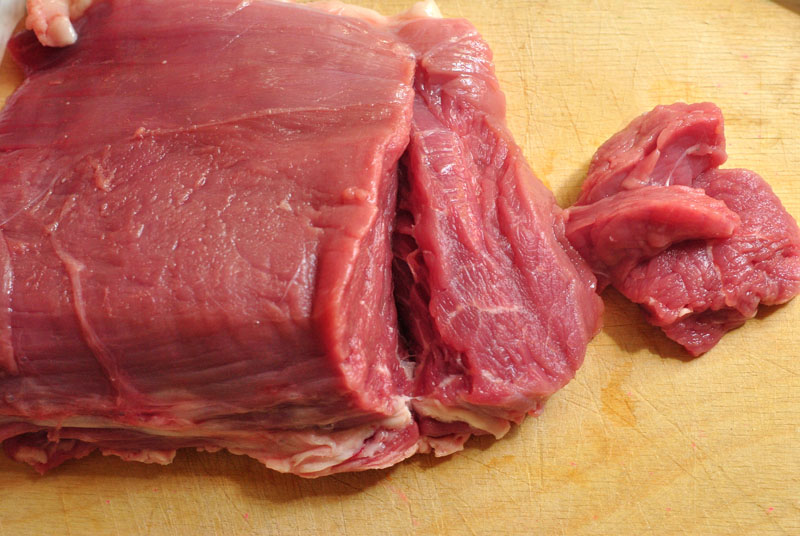 Мясо взрослого скота
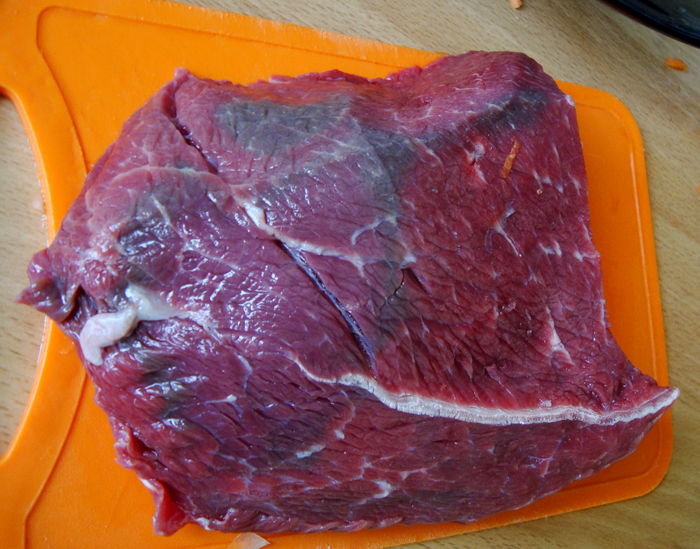 Основные породы КРС мясного направления
Герефордская порода
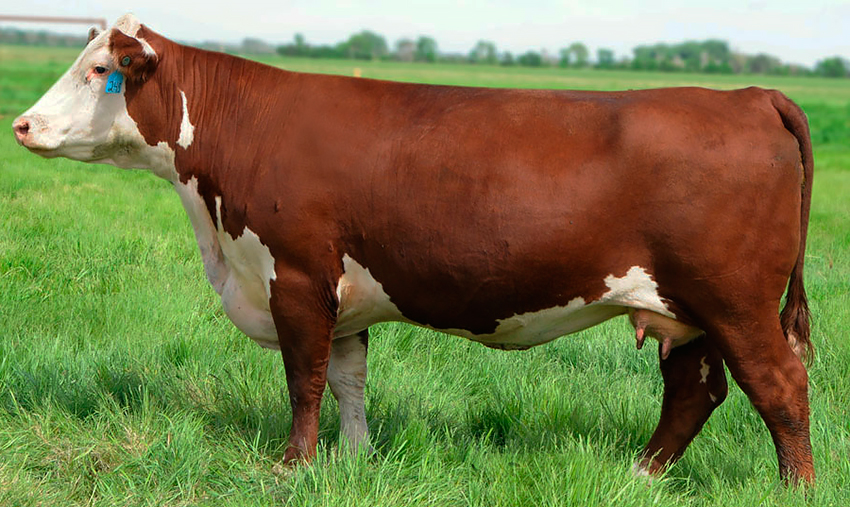 Абердин-ангусская
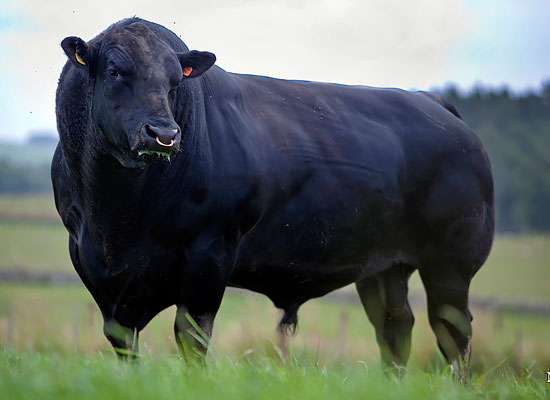 Шаролезская порода (шароле)
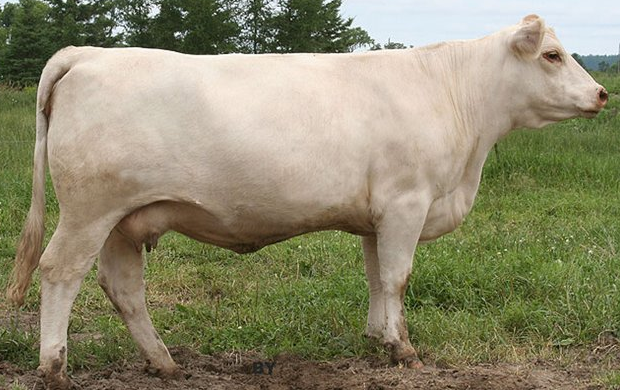 Калмыцкая порода
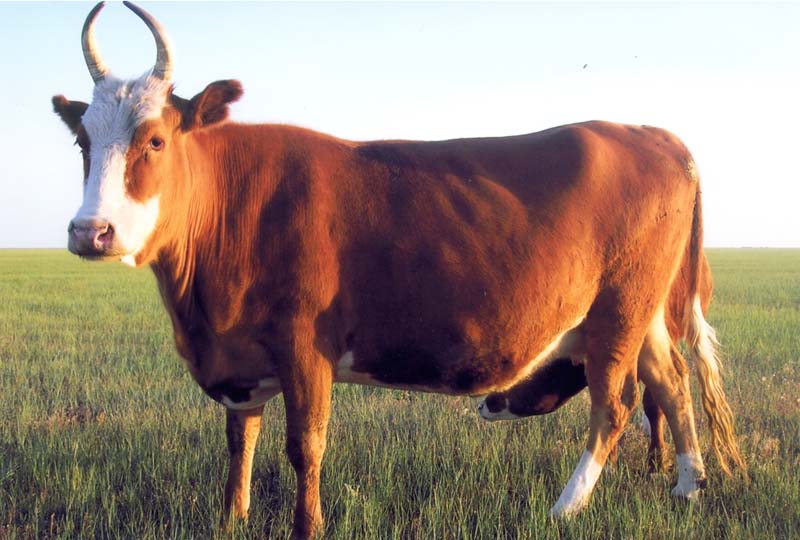 Казахская белоголовая порода
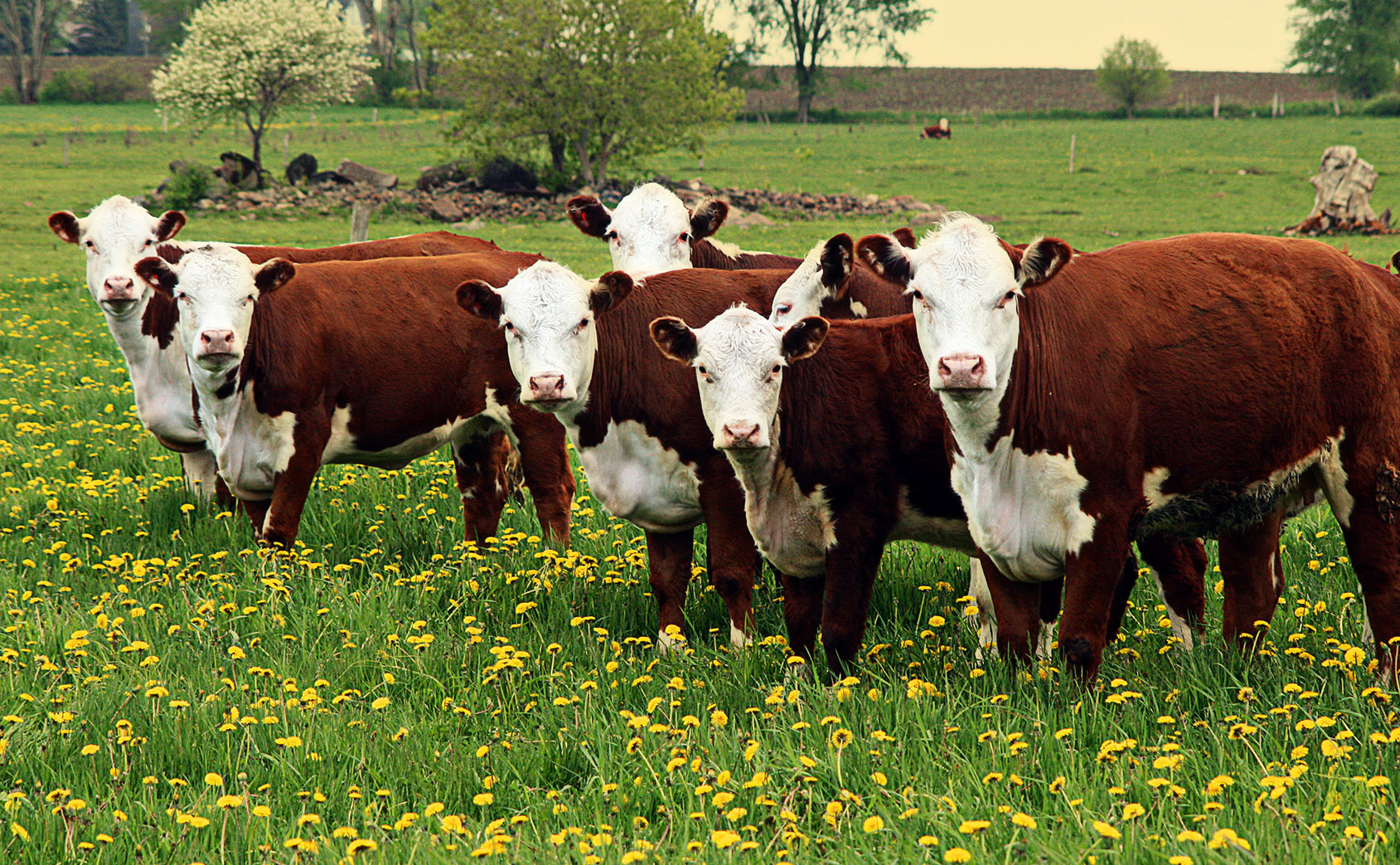 Лимузинская порода
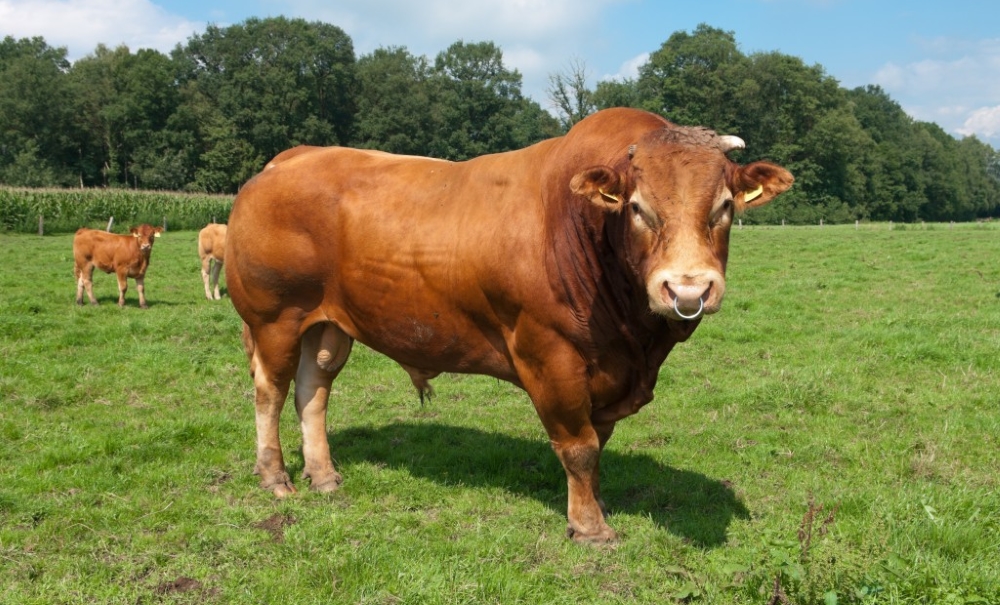 Побочная продукция скотоводства
После убоя крупного рогатого скота получают тушу, жир-сырец, субпродукты, эндокринно-ферментное и техническое сырье.

   Туша - это туловище убитого животного без шкуры, головы, внутренностей, внутреннего жира и конечностей (передних - до запястного сустава, задних до скакательного). Мясо - это скелетная мускулатура убойных животных; в состав мяса, кроме того, входит соединительная и жировая ткань.

   К жиру-сырцу относят сальник (жировое отложение, выстилающее брюшную полость), околопочечный и оточный (получаемый при обработке кишок) жир. Основную часть жира-сырца дает сальник.

   Субпродукты - второстепенные продукты (съедобные внутренние органы, голова, хвост, нижние части конечностей, вымя), получаемые от убитого животного.

    К техническому сырью относятся шкуры, рога, копыта, волос, кости и железы внутренней секреции, которые используются для лечебных целей.
Виды хозяйств и технологий производства. В настоящее время в мясном скотоводстве России распространены следующие виды хозяйств:

1) специализированные мясные хозяйства, полностью обеспечивающие животноводство кормами собственного производства, с большим поголовьем мясного скота и законченным оборотом стада;

2) специализированные мясные хозяйства-репродукторы, создаваемые в зонах с большими площадями естественных кормовых угодий и ограниченными возможностями полевого кормопроизводства. Эти хозяйства занимаются воспроизводством мясного скота, выращивают для себя только ремонтный молодняк, а остальное поголовье передают на интенсивный откорм в другие предприятия, которые имеют запас стойловых кормов, или в специализированные откормочные хозяйства;

3) хозяйства, специализирующиеся на выращивании и откорме молодняка, поступающего после отъема из хозяйств-репродукторов. Их создают в зерновых районах, где можно организовать интенсивное кормопроизводство на пашне, а также вблизи предприятий пищевой промышленности с тем, чтобы использовать отходы для откорма скота.
Технологии мясного скотоводства следующие:
Пастбищно-стойловая технология -  производства традиционно распространена в степных, полустепных, горных и лесостепных зонах. Применяют в этом случае преимущественно пастбищное содержание. Зимне-весенние отелы проводят в помещениях легкой конструкции (тепляках), а при их отсутствии - весной в загонах, оборудованных трехстенными навесами. Размеры гурта 120...150 коров. 
    Гурты располагают на сенокосно-пастбищных участках с необходимыми производственными постройками и оборудованием по уходу за животными. Отъем телят проводят осенью в возрасте 7...9 мес. Используют скот преимущественно калмыцкой, казахской белоголовой и гере-фордской пород, а также их помесей со скотом молочных и молочно-мясных пород, разводимых в данных зонах.
В зонах с продолжительным стойловым периодом содержания (Западная и Восточная Сибирь, Алтайский и Красноярский края) чаще применяют стойлово-пастбищную технологию производства с концентрацией животных на зимне-стойловый период на крупных фермах, где есть необходимые производственные помещения, построенные по типовым проектам. 
Такие фермы могут иметь родильные отделения и помещения для содержания коров с телятами до наступления пастбищного периода или помещения, в которых осуществляются отел и последующее содержание коров с телятами. При технологии с цеховой организацией производства стойловый период длится 210...230 дней, пастбищный - 135...155 дней.
В зонах с большой распаханностью земель и интенсивным кормопроизводством распространена технология стойлового содержания крупного рогатого скота с ограниченным пастбищным содержанием маточного поголовья преимущественно на выгульно-кормовых дворах и в помещениях облегченного типа с комплексной механизацией трудоемких процессов.
 Производственной единицей является постоянный гурт из 100... 120 коров и 100... 120 телят. 
Отелы, как правило, круглогодовые; телят отнимают в возрасте 6...8 мес. Особенности технологии - четкая внутрихозяйственная специализация по репродукции телят, выращиванию ремонтных телок и нетелей, интенсивному доращиванию и откорму сверхремонтного молодняка.
В районах с интенсивным земледелием, высокой распаханностью земель, ограниченными площадями пастбищ применяют также круглогодовое беспастбищное свободно-выгульное содержание коров с телятами. При такой технологии содержания скота затраты труда и материальных средств увеличиваются. Это связано с транспортировкой кормов, навоза, большим расходом электроэнергии, топлива, подготовкой кормов к скармливанию.

Интенсивно-пастбищная технология производства предусматривает продление пастбищного периода путем создания специальных позднее осенних и зимних пастбищ. Для пастьбы поздней осенью и зимой выделяют участки с высокостебельным травостоем. На таких пастбищах в хорошую погоду животных пасут обычно весь световой день, возвращая на ночь на ферму.
Технология мясного скотоводства включает три основных элемента:

1) воспроизводство, подсосное выращивание телят под коровами до 6...8-месячного возраста, сезонные зимне-весенние или весенне-летние отелы и соответственно сезонная случка коров и телок;

2) выращивание достаточного количества молодняка для ремонта;

3) доращивание и интенсивный откорм сверхремонтного молодняка и выбракованного взрослого скота.

Наряду с подсосным выращиванием телят в мясном скотоводстве существуют и другие методы, в частности подсосно-поддойный, групповое выращивание телят под коровами-кормилицами, раздельное содержание телят и коров в течение всего подсосного периода.
Вывод: 

В целом процесс выращивание молодняка на мясо отвечает стандартам производства.
 Выдержана средняя продолжительность периодов выращивания (6 месяцев -180 дней), доращивания (7 месяцев - 210 дней) и откорма бычков ( 5 месяцев - 150 дней), среднесуточные привесы (705 г), живая масса к концу откорма (410 кг), прирост за отдельные периоды и в целом за время производства отвечают нормативам.
Спасибо за внимание!
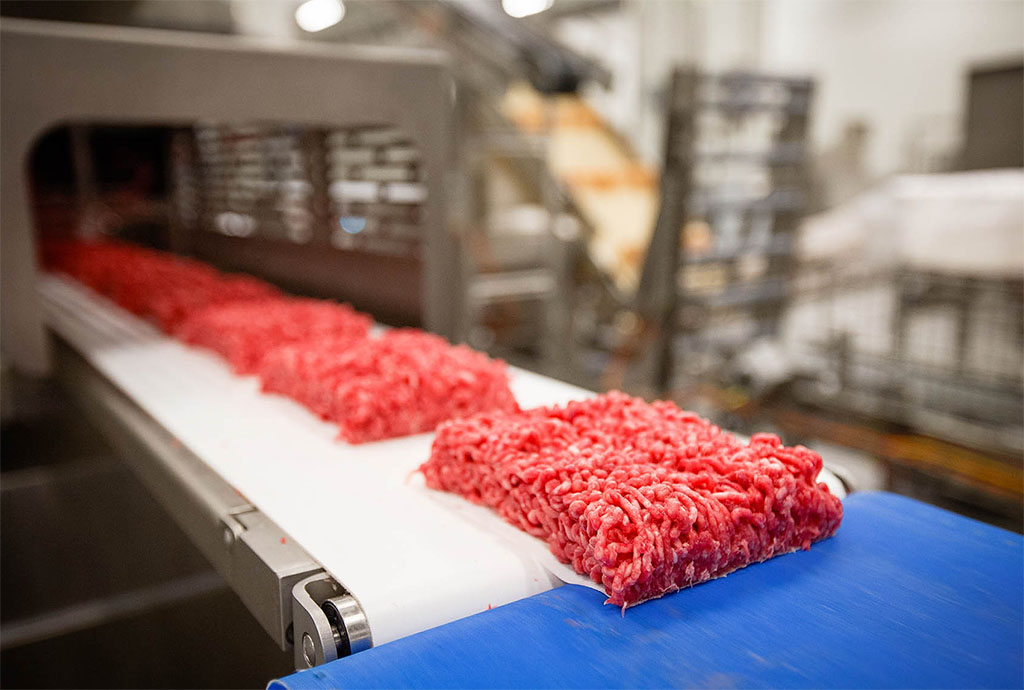